Defining the spectrum of response and radiosensitizing potential of WSD0628 in brain patient-derived xenograft (PDX) models
Danielle M. Burgenske1, Ann C. Mladek1, Katrina K. Bakken1, Lauren L. Ott1, Zeng Hu1, Brett L. Carlson1, Zhiyi Xue1, Juhee Oh2, Wenjuan Zhang2, Sneha Rathi2, Paul A. Decker1, Jeanette E. Eckel-Passow1, William F. Elmquist2, Wei Zhong3, Susan M. Geyer1, William G. Breen1, Jann N. Sarkaria1
1Mayo Clinic, Rochester, MN, USA; 2University of Minnesota, Minneapolis, MN, USA; 3Wayshine Biopharm, Corona, CA, USA
#267
Abstract
Overall survival benefit
Radiation therapy (RT) represents a mainstay in oncology treatment through its ability to induce DNA double strand breaks (DSB) and subsequent cell death. However, achieving local control following a RT course remains challenging for many tumor types including glioblastoma (GBM). Significant interest exists in the development of radiosensitizers that enhance RT-mediated effects on tumor cells, but the possible impact on surrounding normal cells must be closely examined. In this study, a novel ATM kinase inhibitor (WSD0628) was evaluated in the Mayo Clinic PDX collection using a variety of RT dosing strategies.
To determine the radiosensitizing potential of this therapy, three PDX lines (2 GBM, 1 melanoma brain metastasis) were implanted intracranially and treated with two different RT schemes with and without WSD0628. The GBM PDX lines were p53 mutant which we have recently identified as a DNA repair vulnerability that can be exploited by ATM inhibition. WSD0628 monotherapy produced no clinically relevant survival benefits in any line evaluated (GBM43 median 26 days vehicle vs 26 days WSD p=0.72, GBM12 19 days vs 23 days p=0.002, M12 median 14 days vs 16 days p=0.05). However, WSD0628 significantly improved RT effects across multiple lines. WSD0628 addition to a fractionated RT regimen (2.3 Gy per fraction (fx) for 10 fx) significantly extended median survival in all lines (GBM43 44 vs 143 days p<0.0001, GBM12 55 vs 408 days p<0.0001, M12 16 vs 307 days p<0.0001). Apart for GBM43, more modest responses were observed when WSD0628 was added to a single 12.5 Gy fx (GBM43 48 vs 234 days p<0.05, GBM12 284 vs 323 days p=0.67, M12 42 vs 87 days p<0.0001). GBM43 sensitivity was validated in a dose-finding study where WSD0628 doses as low as 1 mg/kg with a single 8 Gy fx achieved significant median survival extension. Subsequent pharmacodynamic assessment showed successful target inhibition as evidenced by significantly lower γH2AX (RT vs combination p=0.01) at the dose selected for these efficacy studies. 
The first-in-human phase 0/I trial investigating WSD0628 utility with concomitant RT for recurrent GBM is currently underway at Mayo Clinic. Preliminary PK assessment following 5 mg WSD0628 shows peak plasma concentrations between 18-45 ng/mL (40-102 nM) with the Tmax at 3.0±1.8 (n=3) hours. Following multiple doses, systemic WSD0628 exposure on the 9th and 10th days was comparable to that measured on the first day with Cmax of 18-63 ng/mL (40-144 nM). We are currently developing a PK/efficacy model using PDX data to define target patient exposures and, by extension, produce optimal benefit. Results from this ongoing dose-escalation study will be provided. Taken together, this body of work suggests that WSD0628 delivery to the brain achieves therapeutically meaningful levels.
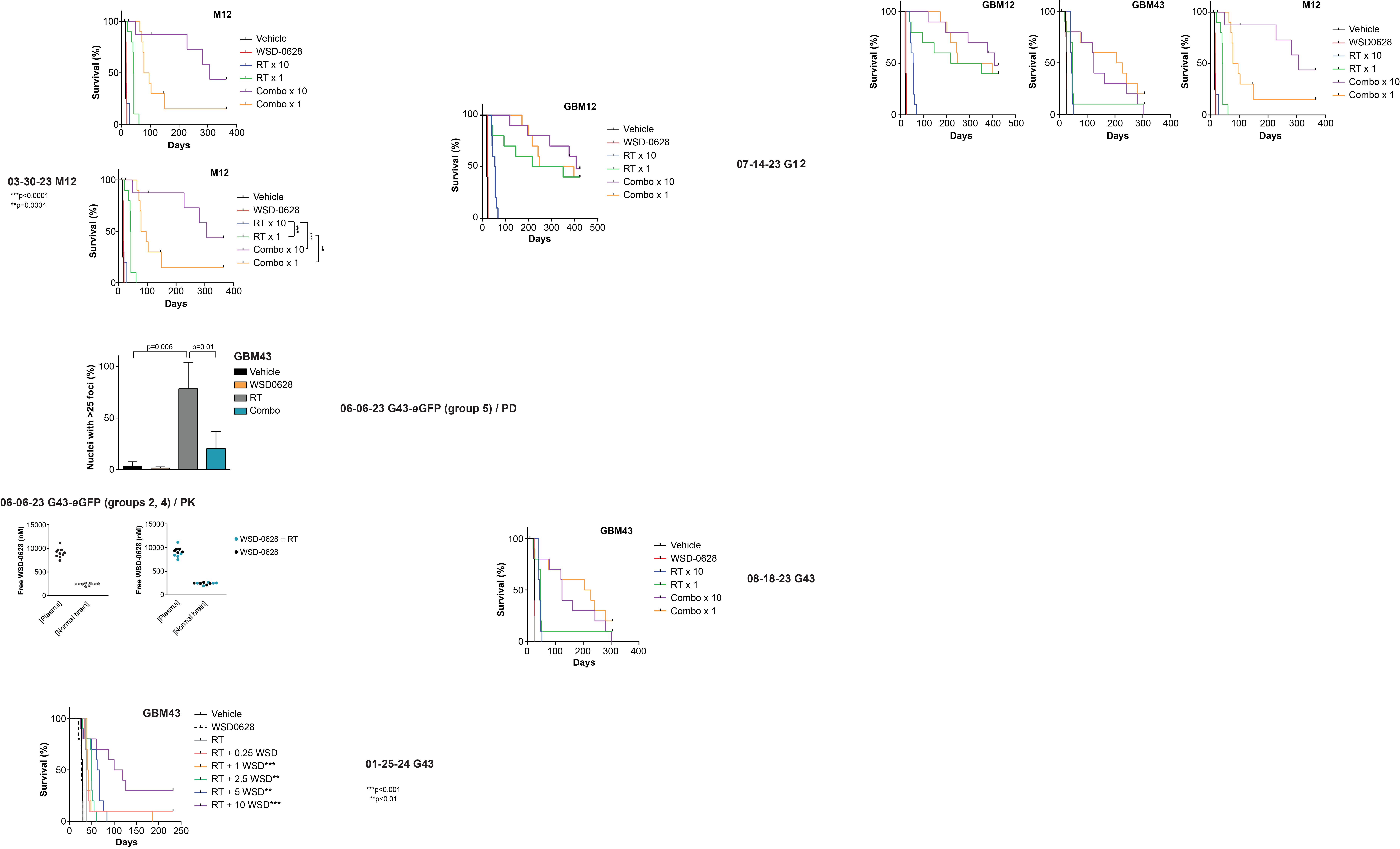 Intracranial survival of three PDX lines following treatment as indicated above. Censored animals did not reach endpoint and are indicated with tick marks. Significance relative to comparator RT alone arm (***p<0.001, *p<0.05, NS – not significant).
DNA DAMAGE RECOGNITION
Dose finding study
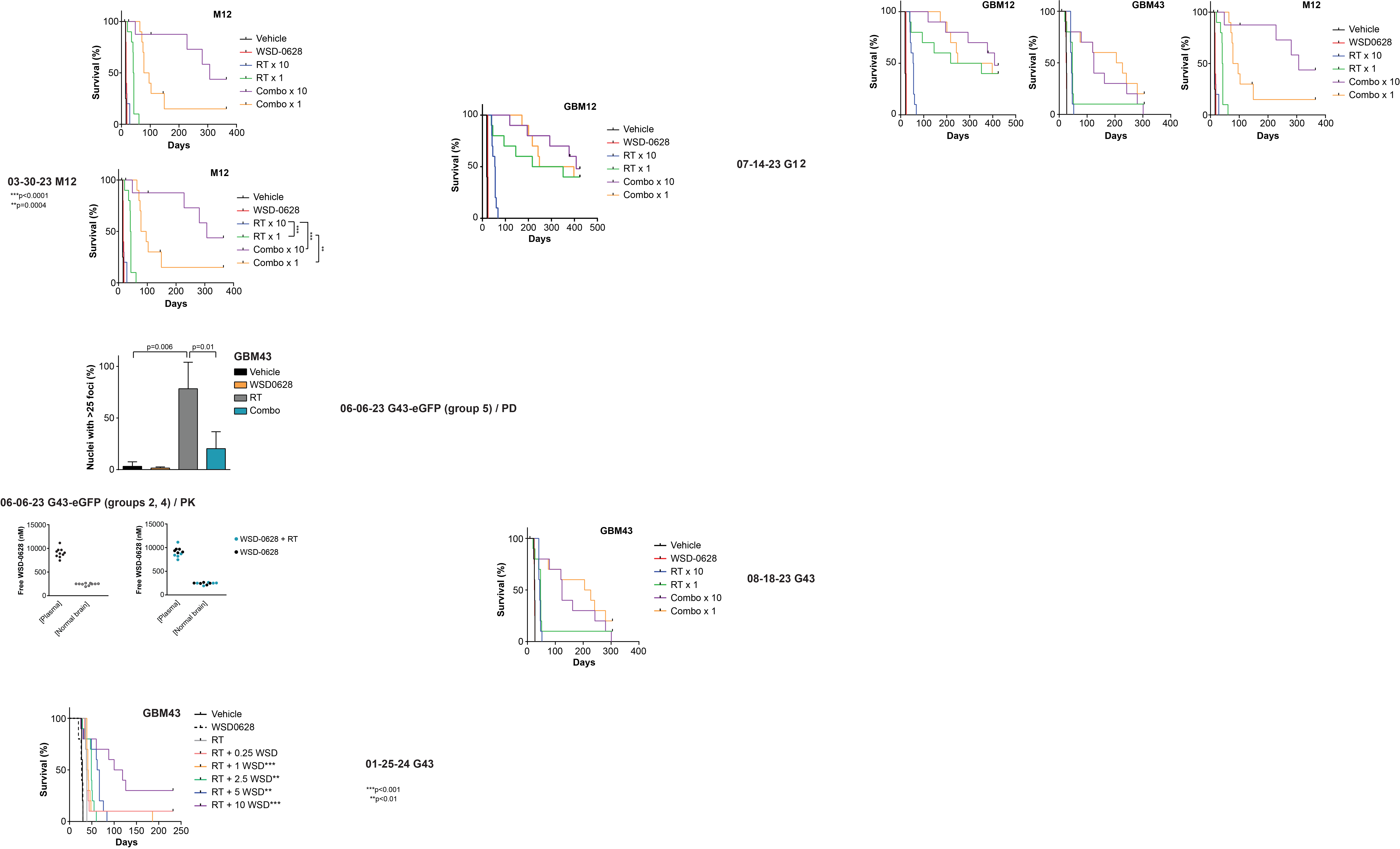 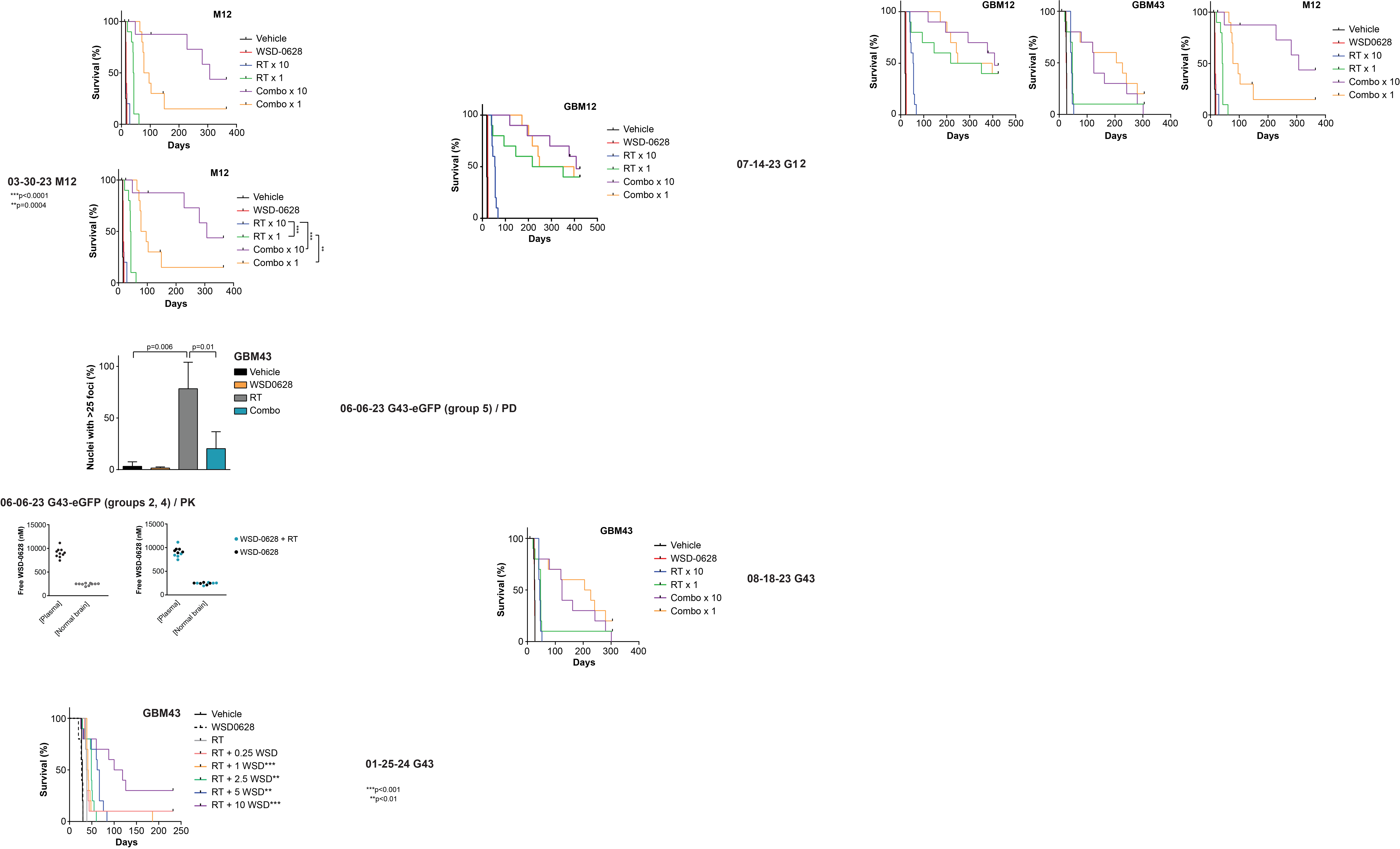 Mice bearing intracranial GBM43 tumors underwent bioluminescent imaging to monitor tumor burden. Once tumor growth was confirmed, animals were dosed once with vehicle, 7.5 mg/kg WSD0628 monotherapy, 5 Gy RT, or the combination. WSD0628 was administered 30 minutes prior to RT. Brains were harvested 2 hours later and fixed in 10% formalin. γH2AX foci immunofluorescence was performed and quantified.
Mice bearing intracranial GBM43 tumors were dosed once with vehicle, 10 mg/kg WSD0628 monotherapy, 8 Gy RT, or the combination (8 Gy plus WSD at the mg/kg indicated). Weights were followed for two weeks to confirm treatment tolerability. Animals were followed until reaching a moribund state. Significance relative to RT alone arm (***p<0.001, **p<0.01).
conclusions
Funding
PHASE 0/I TRIAL PK RESULTS
This work was funded by the Mayo Clinic, National Brain Tumor Society, and the U.S. Food and Drug Administration (FD07842).
WSD0628 is a potent radiosensitizer in p53 mutant brain PDX models at doses as low as 1 mg/kg.
Further work is needed to understand the differential effects between single and fractionated RT schedules across PDX lines.
WSD0628 treatment successfully inhibits γH2AX foci formation. 
Development of a PK/efficacy model using PDX data is currently underway to inform the ongoing first-in-human phase 0/I trial at Mayo Clinic for recurrent GBM.
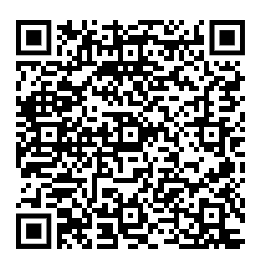 Learn more about our models!
5 mg WSD0628 was administered as a capsule. Plasma concentrations were measured up to 24 hours post-dose. Half-life was determined using Phoenix WinNonlin version 8.3 (Certara USA, Inc., Princeton, NJ). Cmax represents the observed maximum plasma concentration, and Tmax indicates the time at which Cmax occurs.
Poster copy